Overview of SARS-COV-2 testing
Module 06 Antigen Testing: General Guidelines
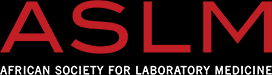 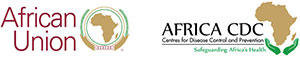 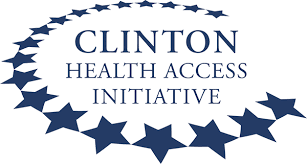 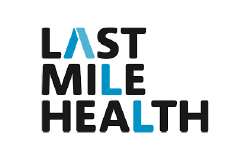 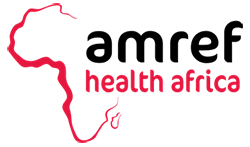 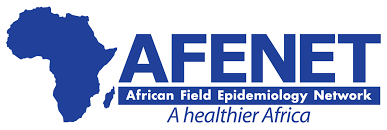 Photo Source: FIND
Learning Objectives
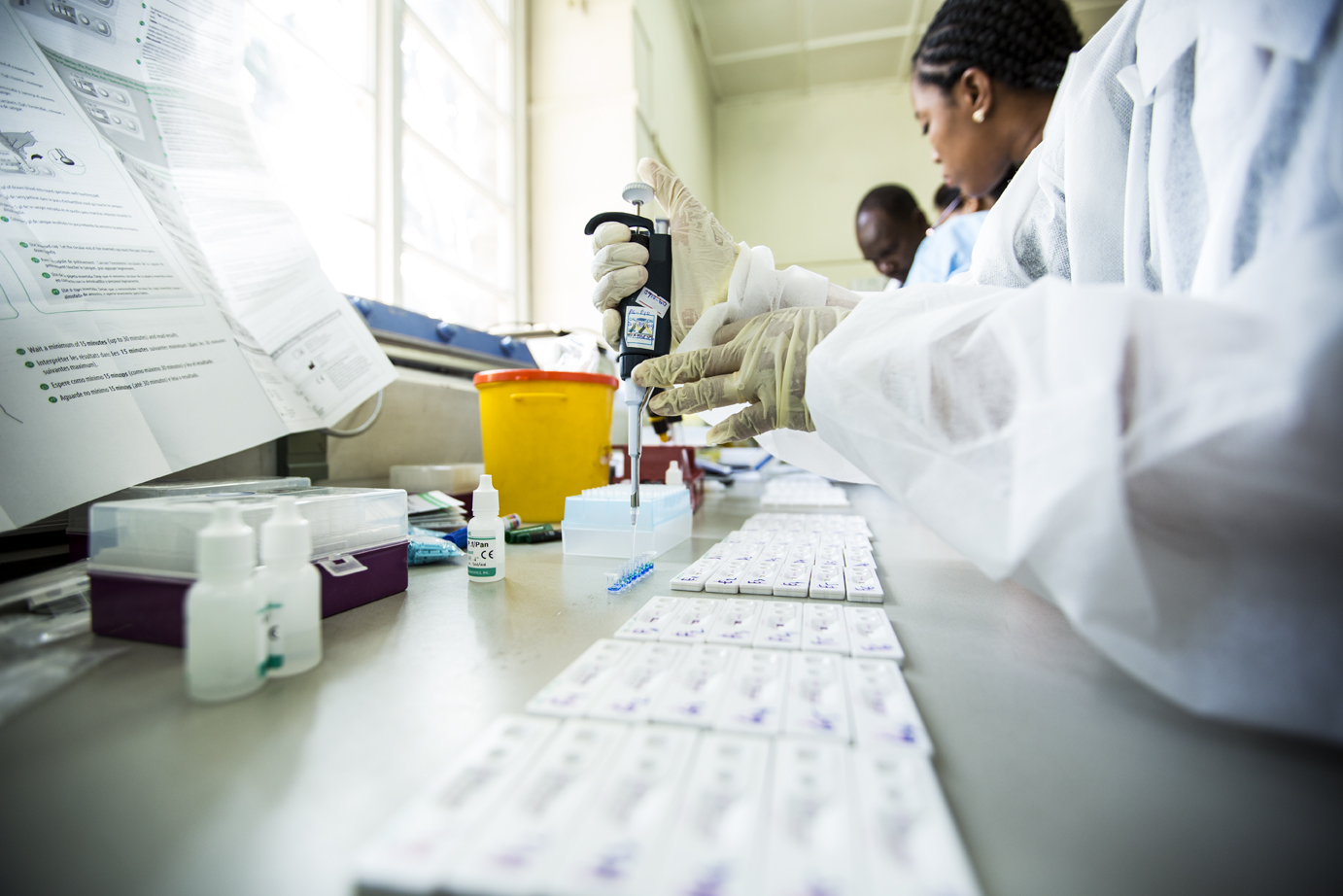 Through this module you will be able to:
Use rapid antigen tests according to the Instructions for Use
Accurately interpret individual test results
Note for TOT: Supplier-specific sample-testing content will be performed live, via in-person or live-stream. Therefore, ENSURE training is SCHEDULED appropriately for distributor presentation for M06 – Antigen Testing.
Photo Source: FIND
COVID-19 Antigen Testing
Nov .2020
2
Testing General Guidelines
The test procedures and interpretations are similar for all COVID-19 antigen rapid diagnostic tests
It is important to follow the test specific Instructions for Use (IFU), as reagents and  procedures (including incubation times) may vary between tests
For all testing kit types:
Do not re-use the test kit
Do not use the test kit if the pouch is damaged or the seal is broken
Do not use the extraction buffer tube of another lot
Kit materials are stable until the expiration date printed on the outer box
Do not freeze the kit
Allow all components to come to room temperature (15-30°C) before use
COVID-19 Antigen Testing
Nov.2020
3
Before Testing (1)
M.6
Store the test kits properly and away from direct sunlight, according to manufacturer instructions:
For Standard Q: at 2-30°C
For Panbio: at 2-30°C up to 12 months
For LumiraDx: Test strips at 2-30 ̊C 
Review type of sample required
Usually, RDT from a Nasopharyngeal Swab, Device-based  from Nasal Swab
Review contents of the test kit, which usually include:
Before
During
After
RDT-visual read
Device-based
Test device (individually wrapped in foil pouch with desiccant)
Extraction buffer tube
Nozzle cap
Sterile swab
Paper stand
Instructions for use
Test strip (individually wrapped in foil pouch with desiccant)
Extraction Vial
Dropper Lid
Instructions for use
COVID-19 Antigen Testing
Nov.2020
4
Before Testing (2)
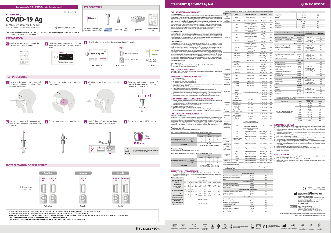 Carefully read instructions for using the test kit
Check the expiry date at the back of the foil pouch
Do not use the kit, if expiry date has passed
Check the test device and the desiccant pack in the foil pouch 
Do not use if either is damaged or invalid
Correctly label components / data-entry on device
Perform Hand Hygiene, and wear appropriate PPE
Collect swab sample (general Guidelines Module 05)
Insert swab sample directly into extraction buffer tube, according to manufacturer instructions
Test the sample as soon as possible after collection
Samples may be stored at room temperature for up to 1 hour (according to  manufacturer instructions) OR at 2-8°C/ 36-46°F for up to 4 hours prior to testing
Before
During
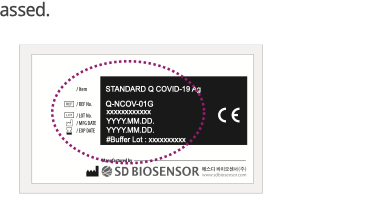 After
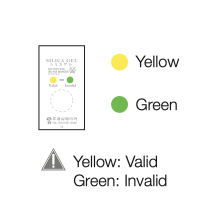 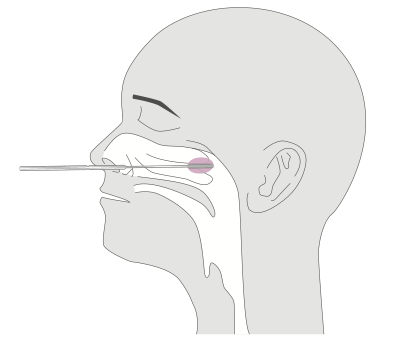 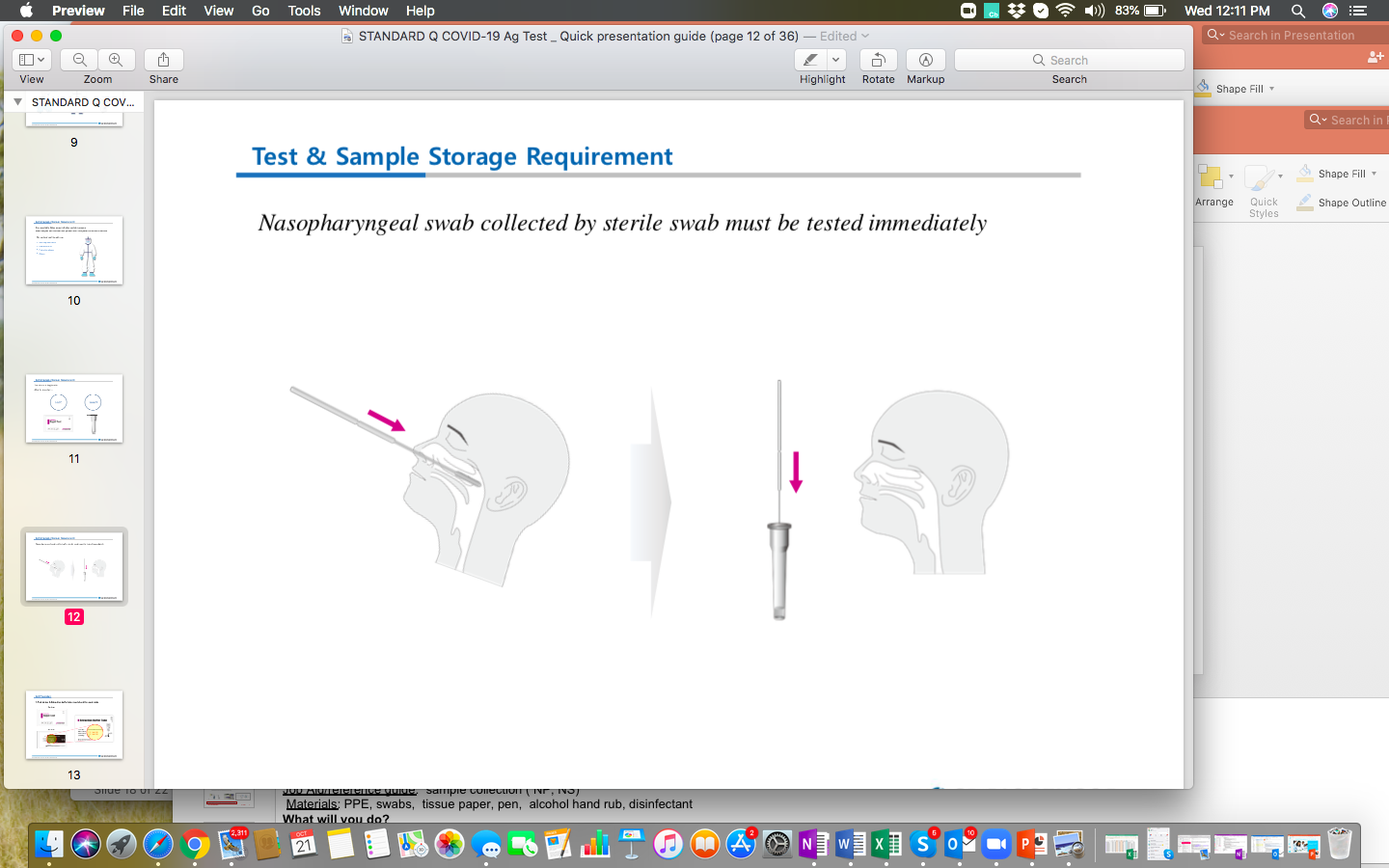 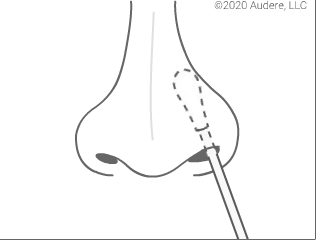 COVID-19 Antigen Testing
Nov.2020
5
[Speaker Notes: Participants can reference M05 Materials - Sample Guidelines]
Testing & Interpreting Results
See supplier-specific training content
Before
During
After
COVID-19 Antigen Testing
Nov.2020
6
[Speaker Notes: Participants can use Materials – [Choose Appropriate Supplier] Reference Guide.pdf for reference]
After Testing
After Antigen testing, a healthcare worker should:
Record the test result in the COVID-19 Antigen Testing Logbook 
Dispose of all waste (used test kit, extraction buffer tube, swab and paper stand) in the biohazard bag
Properly remove PPE, and do hand hygiene
Report the result
Before
During
After
COVID-19 Antigen Testing
Nov .2020
7
Activity A: Workstation Setup
Purpose: Properly prepare for testing
Instructions:
Use reference materials to support
M04 Materials - Workstation Prep handout
M05 Materials – Sample Guidelines handout
M06 Materials – [Supplier-specific] Reference Guide.pdf
Gather all necessary supplies 
Gather control samples from your instructor
Properly arrange all items at your workstation

Activity Time: 5 min
COVID-19 Antigen Testing
Nov .2020
8
[Speaker Notes: Activity (5 min)
Participants can use Materials – [Choose Appropriate Supplier] Reference Guide.pdf for reference
Participants can reference M04 Materials – Workstation Prep
Participants can reference M05 Materials - Sample Guidelines

Materials:
Test kits (1 each)
Positive control samples (1 each)
Negative control samples (1 each)
Supplies 
Polyester fiber-tipped swab or Flocked nylon swab 
Extraction buffer tube
Biohazard bags 
Marker or pen
Tissue paper 
Alcohol based hand rub (e.g. 70% alcohol)
Disinfectant (e.g. 10% bleach)]
Activity B: Examine Test Kits
Purpose: Examine test kits used in-country
Instructions:
Open test kit
Examine the different components found in each of the COVID-19 Antigen test kits
Note: Buffer solution is required by some kits
Note: the desiccant packet is not used when performing the test
It only serves to keep the packet contents dry before use 
It should be discarded when the test kit packet is opened


Activity Time: 5 min
COVID-19 Antigen Testing
Nov .2020
9
[Speaker Notes: Activity (5 min)

Materials:
Test kits (1 each)

EXPLAIN: Next, you will examine the contents of a test kit
INVITE participants to DIVIDE into pairs.
EXPLAIN the instructions:
OPEN the test kit
EXAMINE the different components found in each of the COVID-19 Antigen test kits
 
GIVE each pair a test kit.
 
ALLOW 5 minutes.]
Activity C: Testing Practice
Purpose: Properly conduct COVID-19 Antigen testing 
Instructions:
Use reference materials to support
M04 Materials - Workstation Prep handout
M05 Materials – Sample Guidelines handout
M06 Materials – [Supplier-specific] Reference Guide.pdf
Use safety precautions 
Perform two COVID-19 Antigen tests with control samples (from instructor)
Show your test results to instructor after you finish

Activity Time: 25 min
COVID-19 Antigen Testing
Nov 2020
10
[Speaker Notes: Activity (25 min)
Participants can use Materials – [Choose Appropriate Supplier] Reference Guide.pdf for reference
Participants can reference M04 Materials – Workstation Prep
Participants can reference M05 Materials - Sample Guidelines

Materials:
Test kits (1 each)
Positive control samples (1 each)
Negative control samples (1 each)
Supplies 
Polyester fiber-tipped swab or Flocked nylon swab 
Extraction buffer tube
Biohazard bags 
Marker or pen
Tissue paper 
Alcohol based hand rub (e.g. 70% alcohol)
Disinfectant (e.g. 10% bleach)]
Activity D: Interpreting Results
Purpose: Properly interpret results of COVID-19 Antigen testing 
Instructions:
Use reference materials to support
M04 Materials - Workstation Prep handout
M05 Materials – Sample Guidelines handout
M06 Materials – [Supplier-specific] Reference Guide.pdf
Interpret the test results from the COVID-19 Antigen test
Show diagnoses to instructor after you finish


Activity Time: 5 min
COVID-19 Antigen Testing
Nov .2020
11
[Speaker Notes: Activity (5 min)
Participants can use Materials – [Choose Appropriate Supplier] Reference Guide.pdf for reference
Participants can reference M04 Materials – Workstation Prep
Participants can reference M05 Materials - Sample Guidelines

Materials:
Test kits (1 each)
Positive control samples (1 each)
Negative control samples (1 each)
Supplies 
Polyester fiber-tipped swab or Flocked nylon swab 
Extraction buffer tube
Biohazard bags 
Marker or pen
Tissue paper 
Alcohol based hand rub (e.g. 70% alcohol)
Disinfectant (e.g. 10% bleach)]
Questions